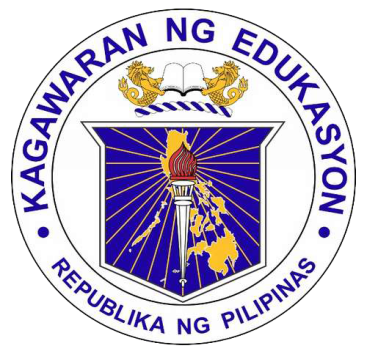 Adoption of the Modified School Forms (SFs) for Public Elementary and Secondary Schools Effective End of School Year 2013-2014
MARIA NOEMI M. MONCADA, Ed.D., LI.B.
Member, DepEd Team
The  utilization of the modified forms will allow all public school teachers and school heads to focus on the core business of curriculum delivery
List of Forms to be Replaced and Modified School Forms (SFs)
By SY 2014-2015, all public schools must use all seven modified school forms replacing the 16 previous school forms as shown in the Table.
It is very important to ensure  that data to be reflected in the forms are consistent with the data encoded into the Enhanced Basic Education Information System (EBEIS), and into the Learner Information System (LIS). The cut off period  for  recording the Beginning of the School Year (BoSY) Reports in all the SFs will be every Friday  of the first week of classes of each SY. School heads will be held accountable and liable for any deliberate wrongful entry on the forms.
As an interim strategy and until such time when the LIS and Human Resource Information System (HRIS) are fully operational, the SFs templates in MS Excel Spreadsheet format are available for download through the DepEd website: http://www.deped.gov.ph/index.php/resources/school-forms. Also available in the site is an instructional video on the use of the new school forms.
Immediate dissemination of and strict compliance with this Order is directed.
School Form 1 (SF1) School Register(This replaced Form 1 Master list & STS Form 2-Family Background and Profile)
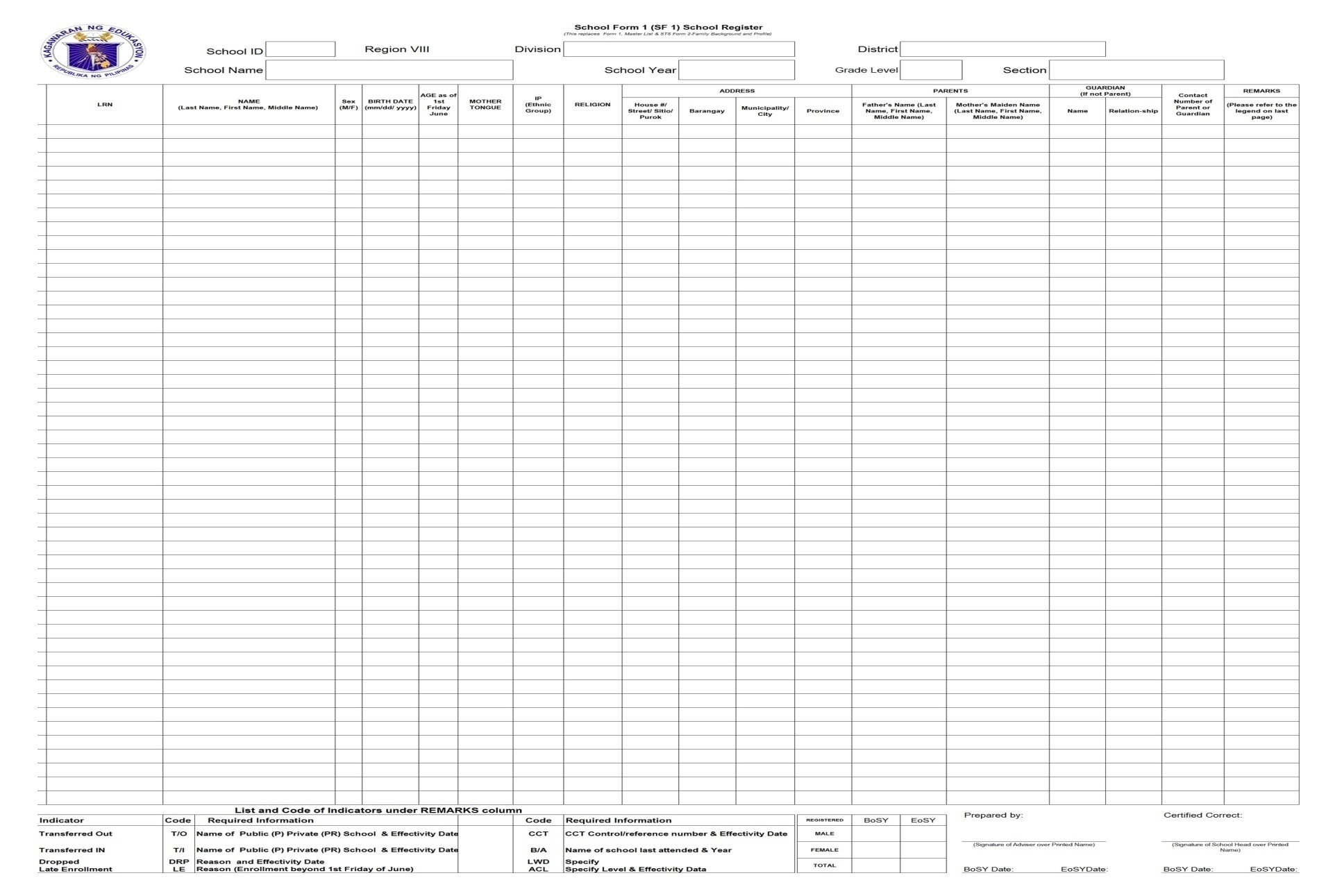 SCHOOL FORMSData Element DescriptionsSF 1- School Register
SCHOOL FORMSData Element Descriptions
SCHOOL FORMSData Element Descriptions
SCHOOL FORMSData Element Descriptions
SCHOOL FORMSData Element Descriptions
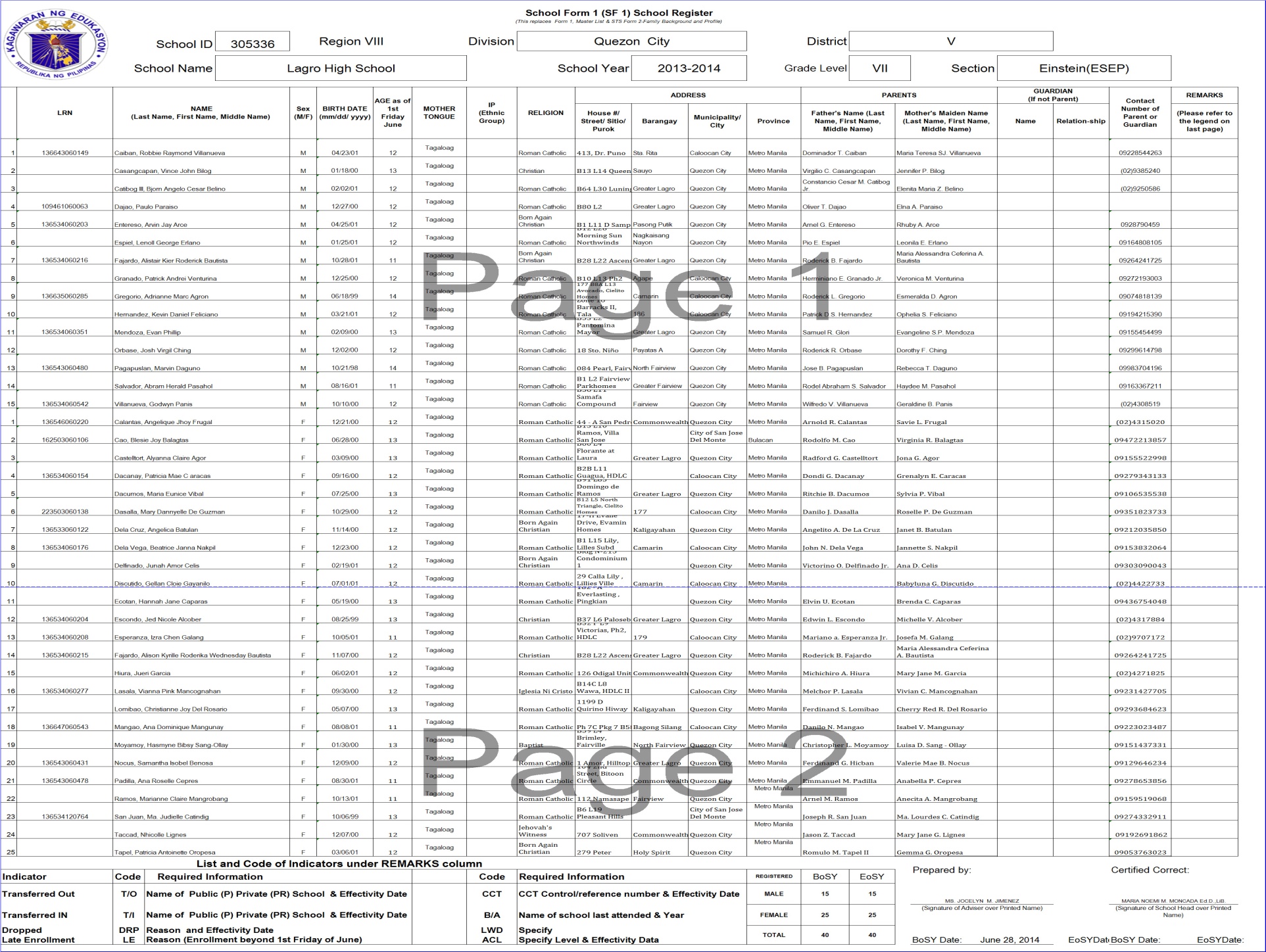 School Form 2 (SF2) Daily Attendance Report of Learners(This replaces Form 1, Form 2, & STS  Form 4- Absenteeism and Dropout Profile)
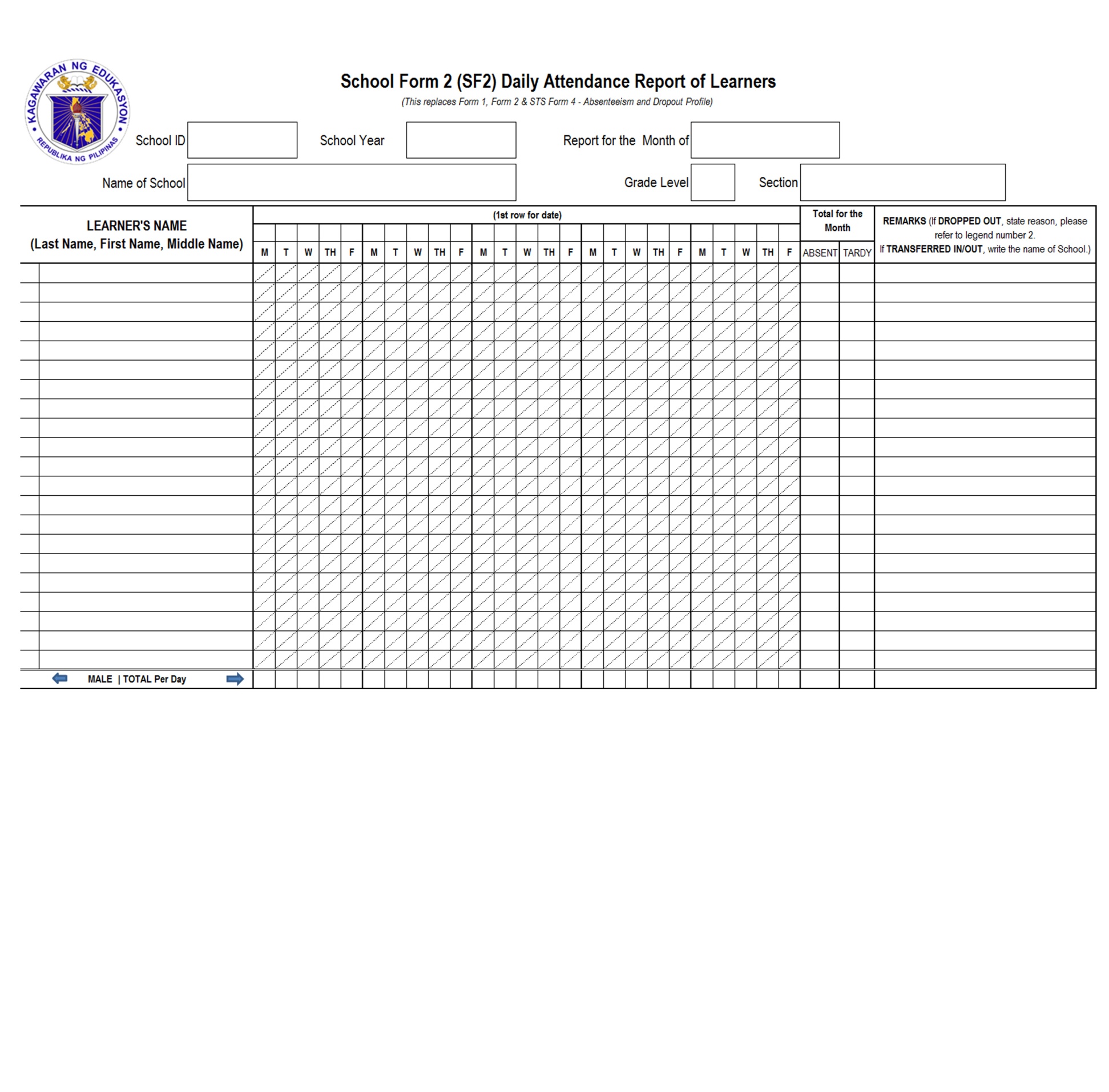 School Form 2 (SF2) Daily Attendance Report of Learners(This replaces Form 1, Form 2, & STS  Form 4- Absenteeism and Dropout Profile)
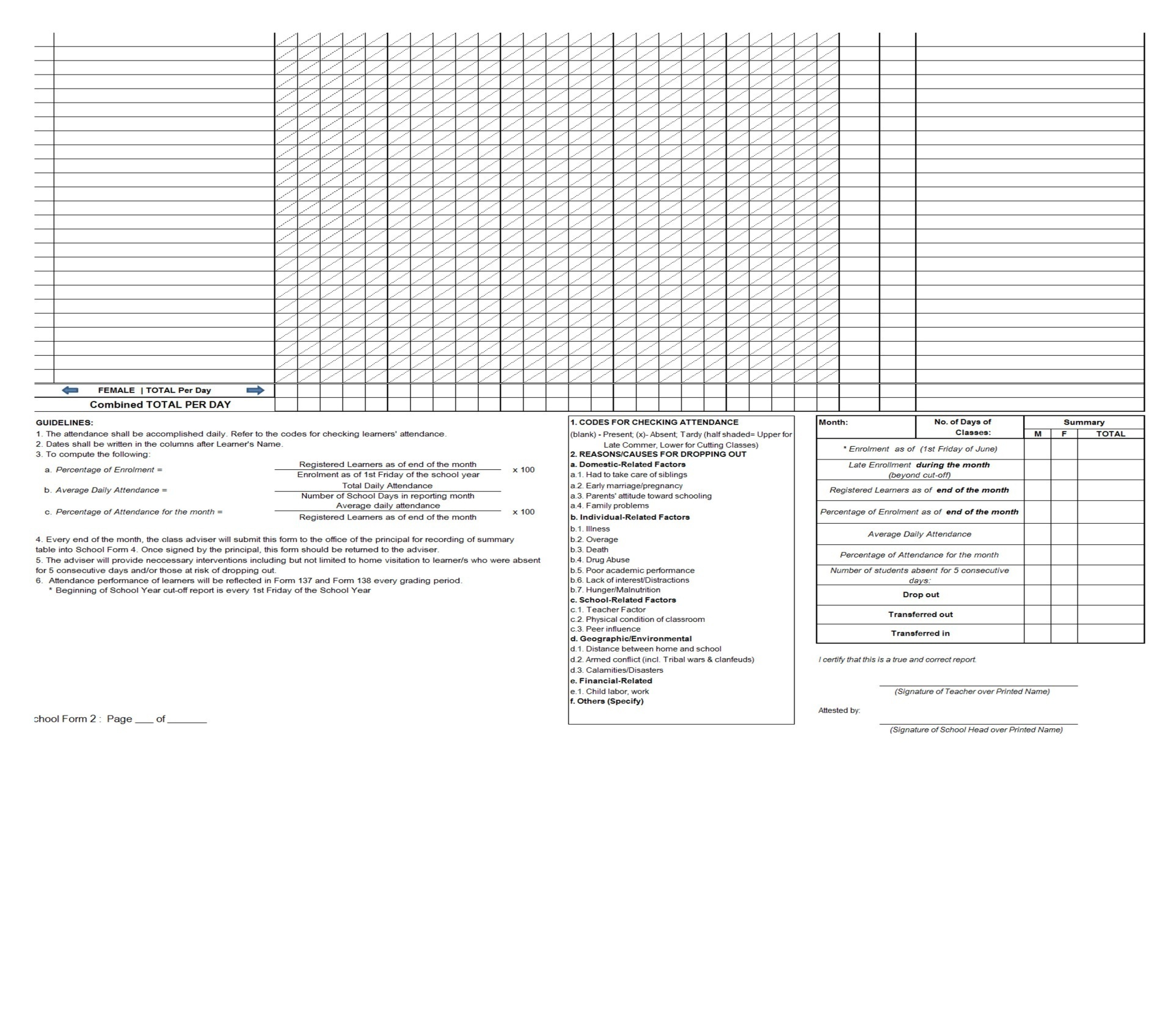 SCHOOL FORMSData Element DescriptionsSF 2- Daily Attendance Report of Learners
SCHOOL FORMSData Element DescriptionsSF 2- Daily Attendance Report of Learners
SCHOOL FORMSData Element DescriptionsSF 2- Daily Attendance Report of Learners
SCHOOL FORMSData Element DescriptionsSF 2- Daily Attendance Report of Learners
SCHOOL FORMSData Element DescriptionsSF 2- Daily Attendance Report of Learners
SCHOOL FORMSData Element DescriptionsSF 2- Daily Attendance Report of Learners
SCHOOL FORMSData Element DescriptionsSF 2- Daily Attendance Report of Learners
SCHOOL FORMSData Element DescriptionsSF 2- Daily Attendance Report of Learners
SCHOOL FORMSData Element DescriptionsSF 2- Daily Attendance Report of Learners
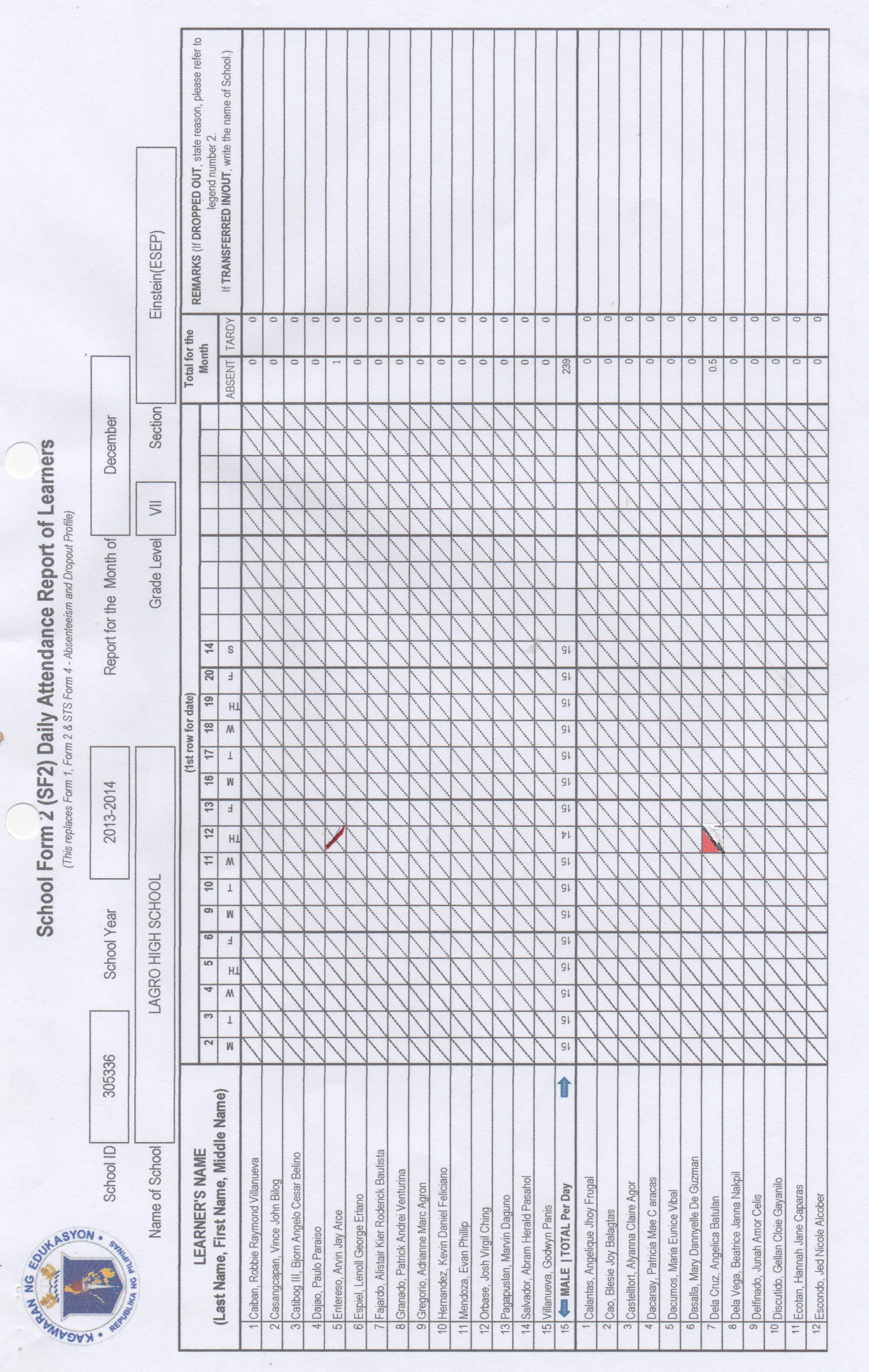 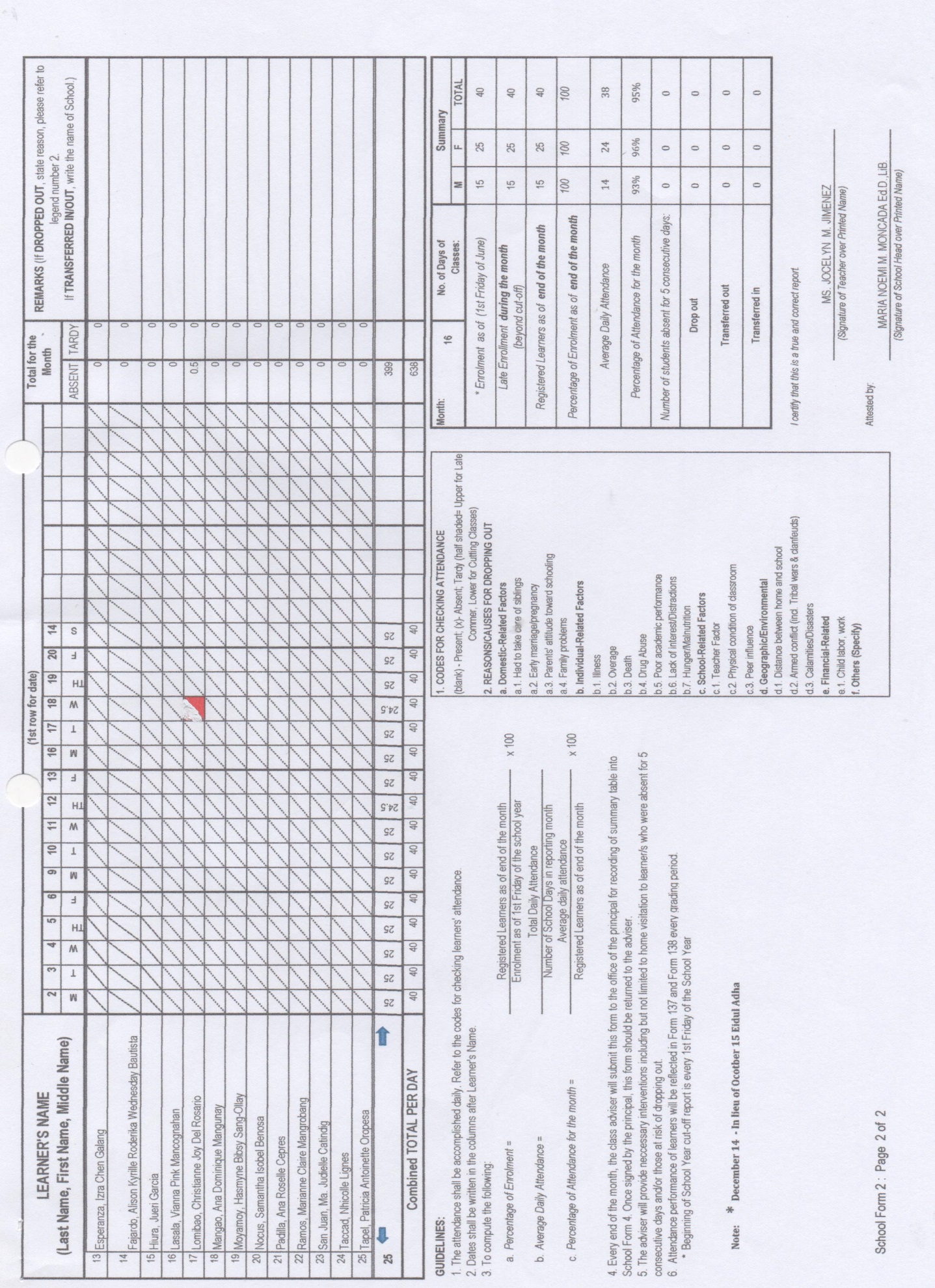 School Form 3 (SF3) Books Issued and Returned(This replaces Form 1 & Inventory of Textbooks)
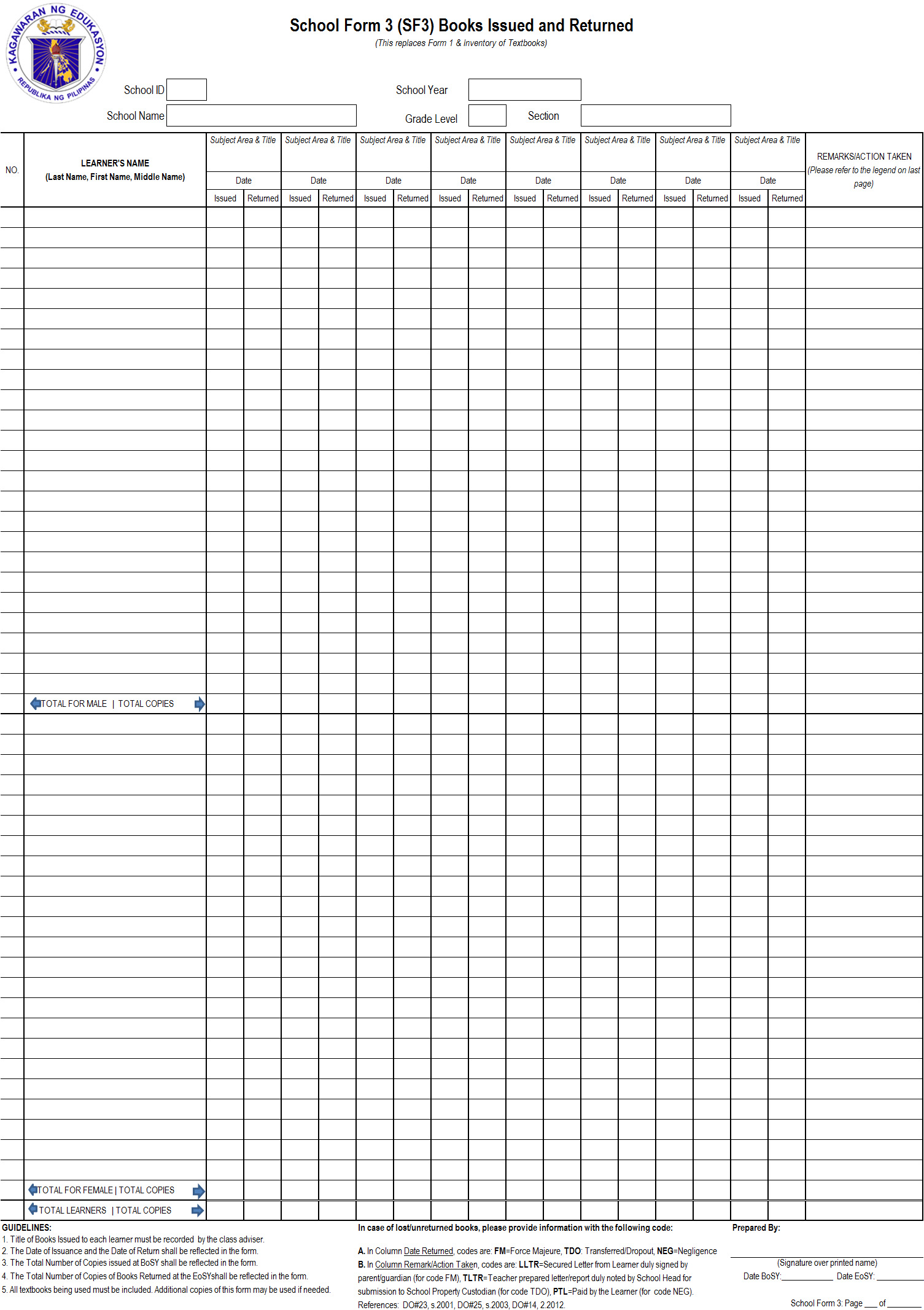 SCHOOL FORMSData Element DescriptionsSF 3- Books Issued and Returned
SCHOOL FORMSData Element DescriptionsSF 3- Books Issued and Returned
SCHOOL FORMSData Element DescriptionsSF 3- Books Issued and Returned
SCHOOL FORMSData Element DescriptionsSF 3- Books Issued and Returned
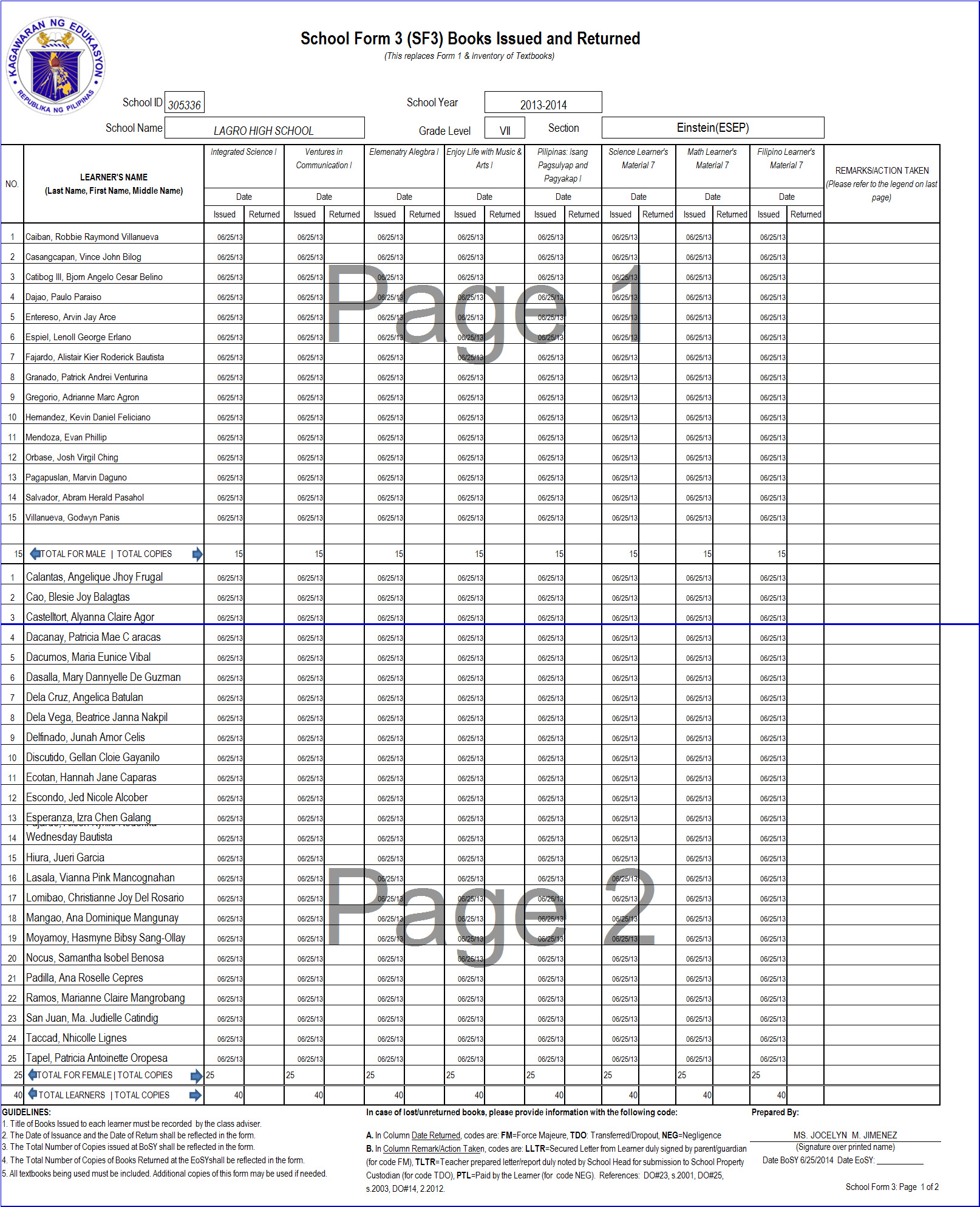 School Form 4 (SF4) Monthly Learner’s Movement and Attendance(This replaces Form 3 & STS  Form 4- Absenteeism and Dropout Profile)
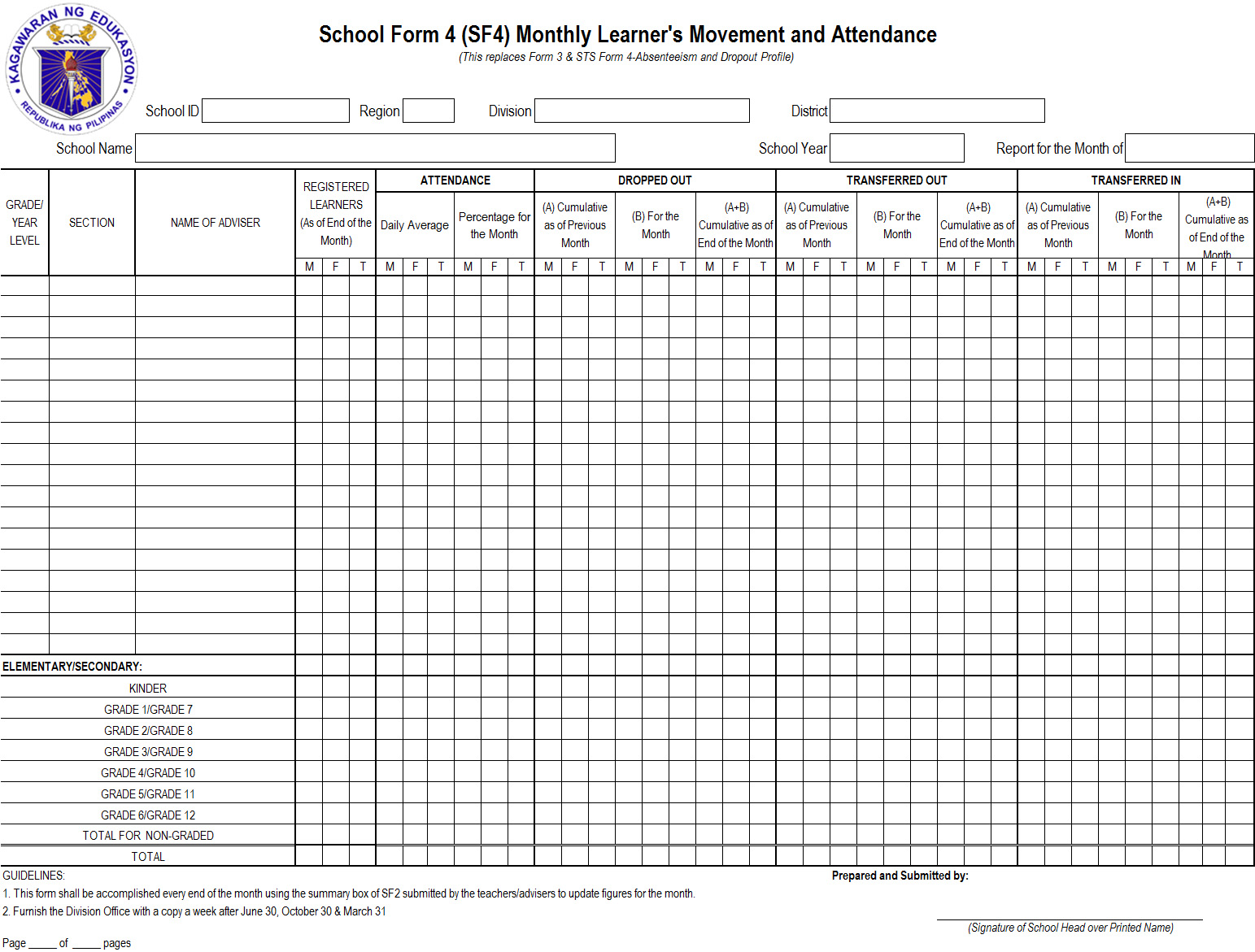 SCHOOL FORMSData Element DescriptionsSF 4- Monthly Learner’s Movement and Attendance
SCHOOL FORMSData Element DescriptionsSF 4- Monthly Learner’s Movement and Attendance
SCHOOL FORMSData Element DescriptionsSF 4- Monthly Learner’s Movement and Attendance
SCHOOL FORMSData Element DescriptionsSF 4- Monthly Learner’s Movement and Attendance